Міністерство освіти і науки України
Інженерний навчально-науковий інститут
Запорізького національного університету
Кафедра ТГЕ
Обзор програми, її можливості 
AutoСad MagiСad
Виконала: ст.гр. 8.1440                    Герасименко Г. В.Перевірив: доц. каф.                      Чейлитко А. А.
MagiCAD – программа для трехмерного проектирования и выполнения необходимых расчетов внутренних инженерных систем – вентиляции и кондиционирования, отопления, сантехники и электрических систем. Программа занимает лидирующие позиции на рынке программ для проектирования сетей ОВ/ВК.
В качестве графической платформы MagiCAD использует программы AutoCAD либо Revit MEP. В настоящее время появилась возможность приобрести комплексное решение MagiCAD Suite, в который Входят MagiCAD для AutoCAD и MagiCAD для Revit MEP.
Программа содержит следующие модули:
MagiCAD Вентиляция
Основные возможности:
автоматическая либо ручная трассировка систем с расстановкой фасонных частей;
автоматический подбор сечений воздуховодов;
аэродинамический расчет;
акустический расчет;
автоматическая балансировка системы вентиляции с отображением параметров настройки дроссель-клапанов;
общирная база вентиляционного оборудования;
автоматическое или ручное надписывание элементов систем;
автоматическое создание спецификаций материалов и оборудования;
легкое и быстрое создание и редактирование поперечных разрезов;
контроль пересечений элементов систем между собой и со строительными конструкциями;
возможность настраивать графическое отображения объектов для каждого видового экрана;
передача данных в другие программы через формат IFC либо напрямую, с помощью плагинов.
Базы оборудования программы MagiCAD содержат сотни тысяч наименований. Каждый элемент, включенный в каталог, является интеллектуальным объектом — копией реально существующего оборудования, и содержит не только данные о геометрии, но и зависимость между расходом и давлением, скоростью, шумовые характеристики. Удобные функции черчения и точные расчеты позволяют быстро и эффективно выполнять проекты любой сложности.
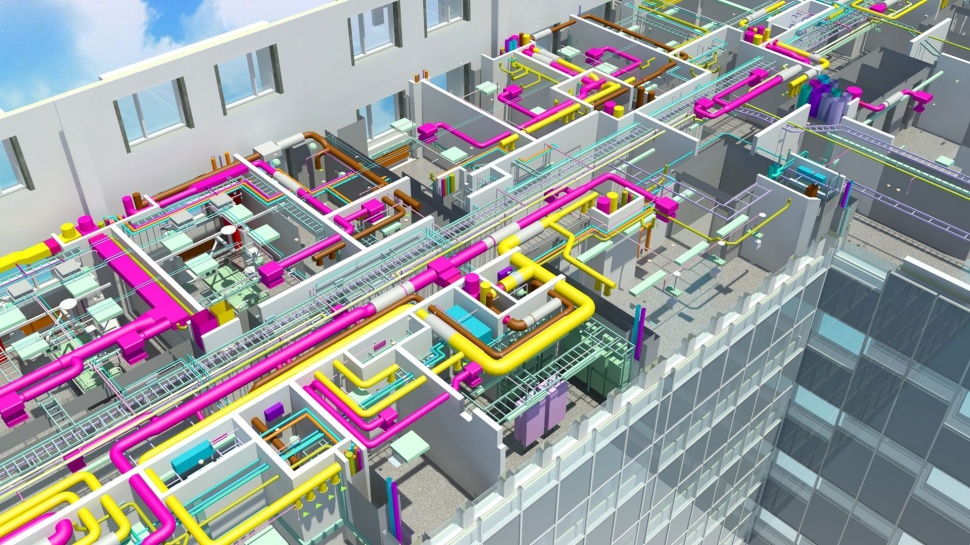 MagiCAD Трубопроводы
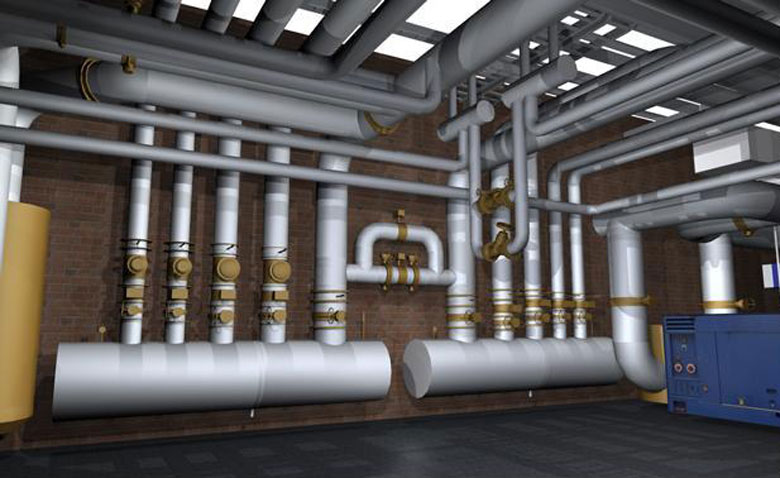 Модуль «Трубопроводы» предназначен для проектирования и расчета систем отопления, охлаждения, кондиционирования, систем водоснабжения и канализации, спринклерных систем пожаротушения.
Основные функциональные возможности MagiCAD Трубопроводы:
проектирование одно-, двух- и трехтрубных систем отопления;
автоматический подбор диаметров трубопроводов;
гидравлический расчет систем;
подбор диаметров труб систем водоснабжения с учетом неравномерности потребления воды;
балансировка систем отопления и холодоснабжения с помощью радиаторных и балансировочных клапанов;
расчет объема теплоносителя в системе;
подбор и расстановка радиаторов, подключение радиаторов к этажной разводке;
возможность посмотреть параметры в любой точке сети (расход на участке, потери давления, тип запорной и регулирующей арматуры и т.д.);
автоматическое создание спецификаций материалов и оборудования;
легкое и быстрое создание и редактирование поперечных разрезов;
контроль пересечений элементов систем между собой и со строительными конструкциями.
MagiCAD Спринклеры
Модуль MagiCAD Спринклеры предназначен для проектирования и расчета спринклерных систем пожаротушения. Модуль позволяет выполнить полный проект спринклерной системы: создавать и редактировать трубопроводы, расставлять оборудование, определять зоны покрытия и рабочие зоны форсунок и т.д.
    Расчет системы в MagiCAD Спринклеры выполняется в соответствии с требованиями технических спецификаций CEA 4001 по формуле Хазена-Вильямса.
Основные возможности 
MagiCAD Спринклеры:
быстрое создание спринклерных систем, легкость редактирования и внесения изменений;
возможность одновременной расстановки и подсоединения к сети сразу нескольких форсунок;
гидравлический расчет системы, производится по минимальному давлению форсунки;
расчет систем различной конфигурации, в том числе решетчатых и кольцевых;
автоматическое определение форсунки с наименьшим давлением;
автоматическое создание спецификаций
материалов и оборудования;
быстрое изменение зоны покрытия одной
или нескольких форсунок;
разнообразные формы отчетов.
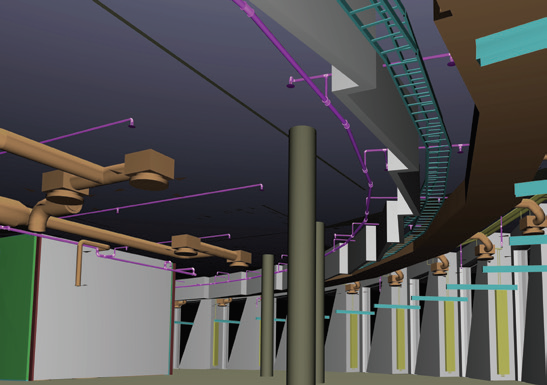 MagiCAD Технологические схемы
Новый модуль MagiCAD Технологические схемы позволяет создавать принципиальные технологические схемы систем, используя то же программное обеспечение, что и для основного проектирования.
MagiCAD «Технологические схемы» предназначен для создания принципиальных, логических, рабочих и блок-схем систем ОВК и электроснабжения.
Все используемые линии и символы MagiCAD «Технологические схемы» являются интеллектуальными объектами и обладают определенным набором свойств. Проектировщик получает возможность использовать при создании схем широкий перечень готовых объектов – трубы, кабели, клапаны, воздуховоды, осветительные приборы и т.д. При этом при необходимости есть возможность задавать новые свойства уже имеющимся объектам, либо создавать новые объекты с необходимым набором свойств.
Основные возможности MagiCAD Технологические схемы:
быстрое и лёгкое внесение изменений в схему;
поддержка целостности схемы при удалении ее компонентов;
быстрое создание и расстановка объектов со сходным набором свойств;
 формирование отчетов по созданным схемам;
 создание спецификаций на компоненты схем;
 автоматическое обновление чертежа при изменении свойств компонента.
MagiCAD Помещение
Основные возможности:
копирование перечень этажей, созданный в другом модуле MagiCAD
расчет площадей и объемов помещений
задание коэффициентов теплопередачи для ограждающих строительных конструкций (наружных и внутренних стен, дверей, окон, перекрытий)
задание и изменение характеристик помещений
расчет теплопотерь для всего здания и по отдельным помещениям
быстрое переключение между 2D и 3D режимами;
возможность использовать созданную в модуле модель здания в других модулях MagiCAD (например, для вывода спецификаций по отдельным помещениям)
Модуль MagiCAD Помещение позволяет создать трехмерную модель здания, рассчитать теплопотери и вывести результаты расчета. Созданная в этом модуле модель основана на реальной геометрии и содержит теплотехнические характеристики конструкций, а также требования к климату в помещениях. Модель может использоваться в других модулях как основа для расчетов систем отопления, кондиционирования,
    освещения и т.д., а также при 
    создании разрезов и проверке
    систем на пересечения со
    строительными конструкциями.
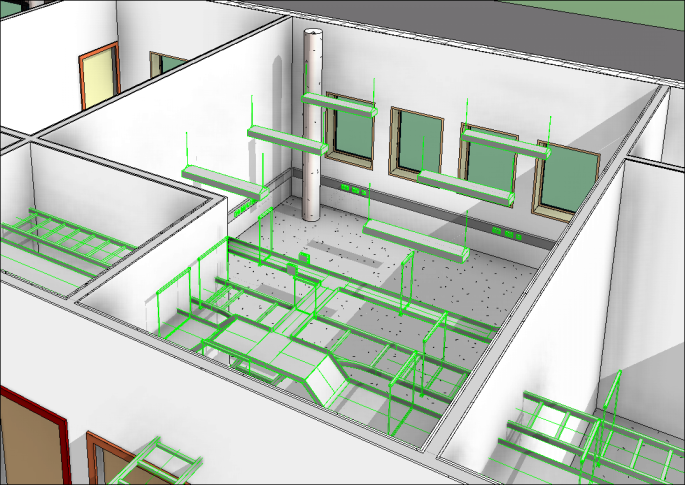 MagiCAD Комфорт и энергия
Основные возможности:
быстрые и точные расчеты нагрузки на охлаждение, в том числе с учетом термальной массы;
сопоставление различных проектных решений;
оценка и анализ будущих затрат на энергопотребление на начальном этапе проекта;
сравнение различных сценариев уровня комфорта и энергозатрат для всего здания и отдельных помещений;
наглядные отчеты в форме графиков;
точный подбор оборудования;
составление энергетического паспорта здания.
Комплексное решение MagiCAD "Комфорт и энергия" позволяет смоделировать и оценить климатические и энергетические параметры здания, уже на ранних этапах проанализировать, как те или иные проектные решения повлияют на показатели энергоэффективности и внутренний климат здания.
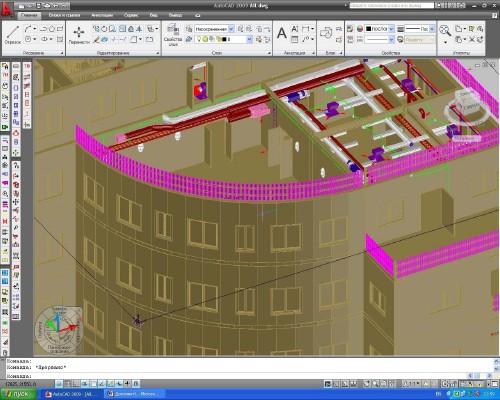 MagiCAD Электроснабжение
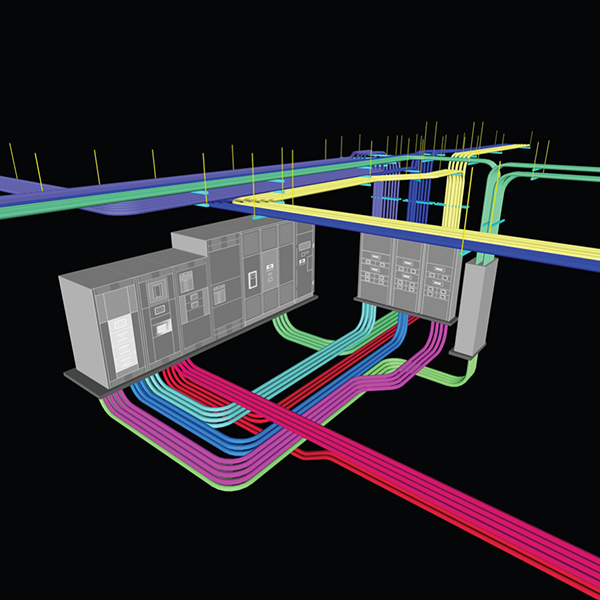 Интеллектуальные функции проектирования модуля MagiCAD Электроснабжение позволяют быстро и эффективно проектировать электрические, слаботочные сети и сети освещения. Работая в 3D, Проектировщик легко выявит места возможных коллизий и устранит их.
Основные возможности MagiCAD Электроснабжение:
универсальные инструменты проектирования и редактирования электрических и слаботочных сетей;
автоматическое формирование и обновление схем распределительных щитов;
быстрое внесение изменений в схемы при изменении в модели и наоборот;
автоматическое формирование спецификаций материалов и оборудования;
подсоединение оборудования к проложенным кабелям;
одновременно устанавливать/подсоединять несколько единиц оборудования;
преобразование блоки и символы в интеллектуальные объекты;
сохранение часто используемых компонентов на отдельной панели меню;
функция поиска и замены компонентов (например, светильников);
контроль пересечений кабельных конструкций с компонентами других систем и элементами ограждающих конструкций здания;
определение области действия распределительных устройств.
MagiCAD Электрические 
цепи
Модуль MagiCAD Электрические цепи предназначен для проектирования схем электрических цепей различной сложности. Модуль будет полезен проектировщикам электрический сетей, инженерам-электрикам, монтажникам и производителям электрощитового оборудования.
Модуль позволяет быстро создавать необходимые схемы, обеспечивая точность и качество. Благодаря интеллектуальным связям между объектами, надписи на схемах обновляются автоматически.
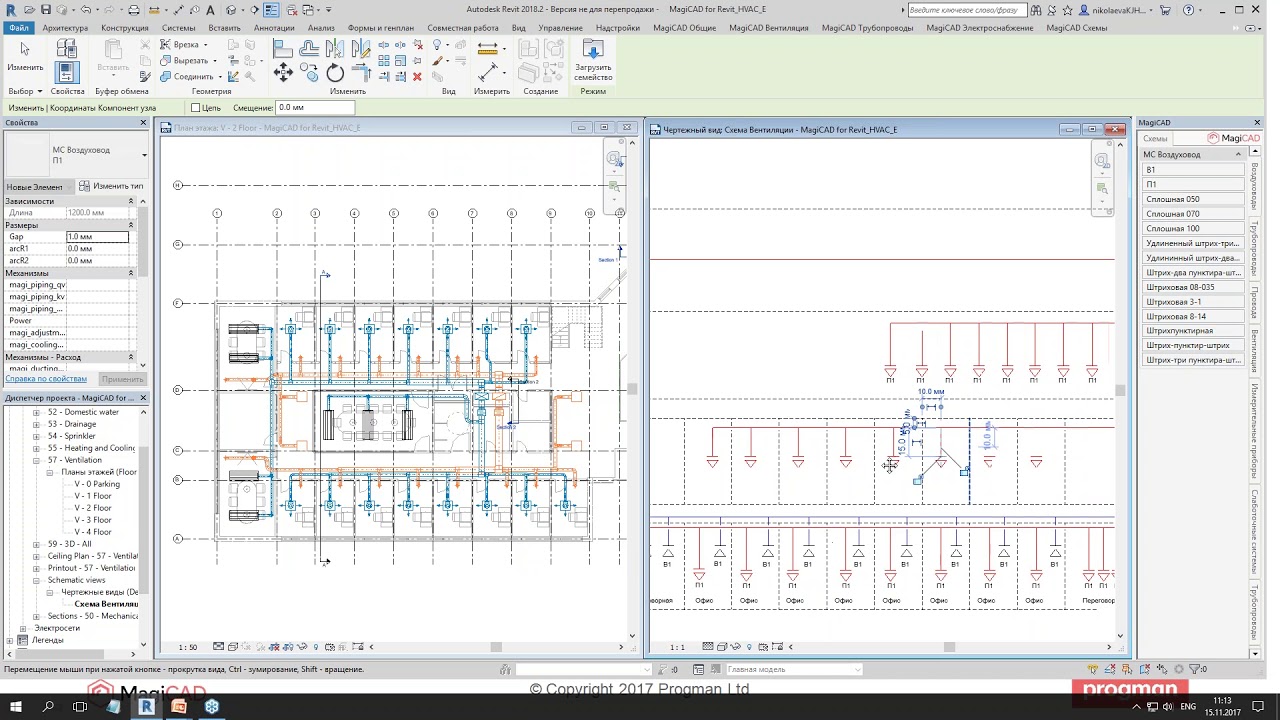 Основные преимущества MagiCAD Электрические цепи:
использование стандартных функций черчения и редактирования: копировать, переместить, растянуть и т.д.;
наличие интеллектуальных связей между элементами схемы;
автообновление надписей на схемах;
мастер создания чертежа;
большой перечень стандартных символов;
возможность создавать пользовательские символы;
автоматическое создание листа определенного формата;
удобное редактирование надписей.
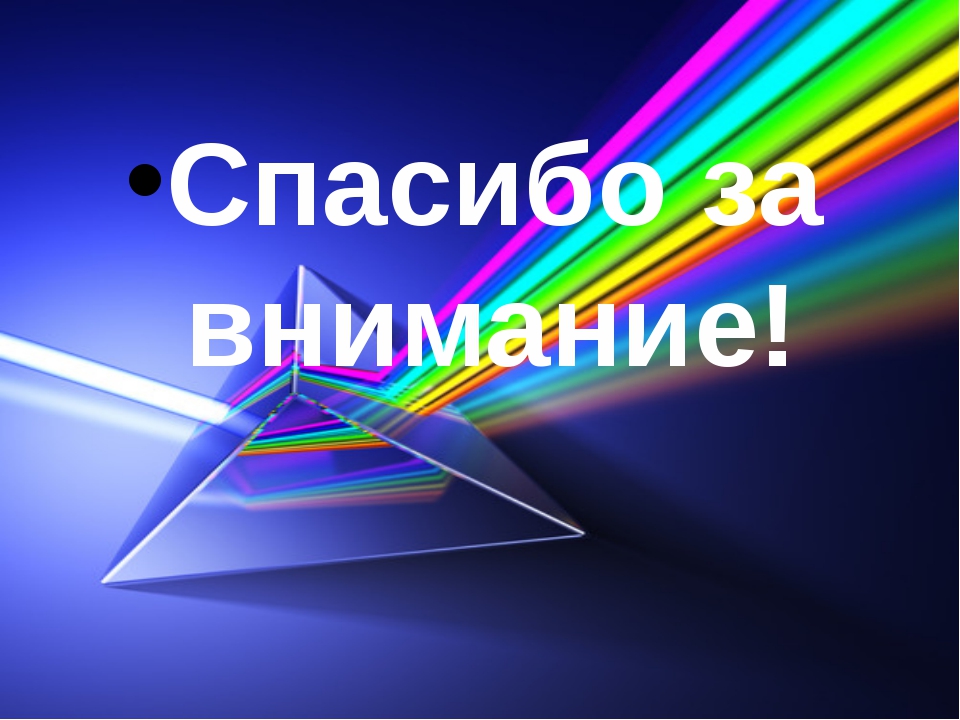